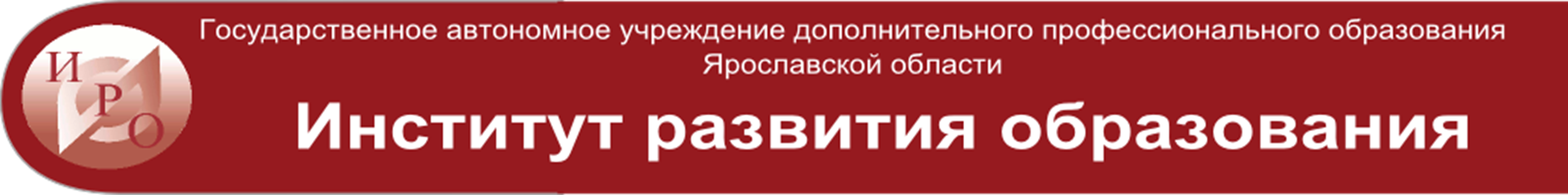 Межмуниципальный семинар для тьюторов дошкольного образования Ярославского региона Тема: «Реализация рабочей программы воспитания в ДОО: от планирования к технологиям»Часть 221 декабря 2021 г.
© ГАУ ДПО ЯО ИРО
© Кафедра дошкольного образования
© Захарова Т.Н., Зятинина Т.Н.
Событийная ситуация -
- выступает как средство и цель воспитания; 
возможность взросления воспитанника, его внутреннего роста, проявление и осознание им своей субъектности; 
импульс для глубинных изменений в ценностно-смысловой сфере воспитанника, выход на рефлексию собственного опыта;
способ приобретения нового опыта….
Воспитание обязательно предусматривает формирование пространства «между» педагогом и воспитанниками, когда возникает пересечение мира ребенка и мира взрослого, взаимообогащение их жизненными и культурными ценностями. 
Задача педагога воспитателя – соответствовать пространству детства, детским интересам и увлечениям, детскому любопытству, создавать совместное пространство жизни.
Процесс воспитания должен строиться на активном взаимодействии взрослых и детей в сфере их совместного бытия, события
Со-бытийный подход к воспитанию современных школьников должен основываться на понимании процесса воспитания как «живого», происходящего от непосредственного взаимодействия педагога и воспитанников. 
Со-бытие происходит всегда в настоящем, в пространстве «здесь и сейчас», определяется значимостью и включенностью в него участников: эмоциональной (общие переживания и эмоции) и деятельностной (общий интерес и цели деятельности, совместные действия, общий результат). 
До тех пор, пока взаимодействие волнует педагога и воспитанников, они им живут, – со-бытие существует; оно исчезает, если стало скучно и неинтересно, нет общего переживания и интереса, совместной значимой деятельности
Со-бытийный подход определяет воспитание как институционально оформленный процесс ценностно-смыслового взаимодействия педагога и воспитанников, в котором последние осваивают культурные нормы и образцы отношений и деятельности, присваивают гуманистические ценности и смыслы, выходят на новое понимание себя и других. 
В рамках событийного подхода результатом воспитания становятся взаимообогащение, взаиморазвитие взрослого и ребенка, личностное развитие участников как открытие смысла происходящего взаимодействия для себя и появление общего обновленного смысла (общего ценностно-смыслового пространства)
Идеи со-бытия и диалога вносит в педагогическую науку и практику гуманистический подход, представленный в работах Н.М. Борытко, Ю.В. Громыко, И.Д. Демаковой, И.А. Колесниковой, Н.Б. Крыловой, Л.И. Лузиной, А.В. Мудрика, Н.Л. Селивановой, А.Н. Тубельского, В.И. Слободчикова.
 Со-бытие может состояться только через открытый диалог, 
«Событие бытия» рассматривается М.М. Бахтиным как место встречи, точка пересечения, из которой может быть осмыслено как индивидуальное бытие личности, так и бытие вообще. 
Субъекты, по выражению М.М. Бахтина, – это «выразительное и говорящее бытие», но бытие, обнаруженное двусторонне: оно осуществляется только во взаимодействии двух сознаний (Я и Другого), «это поле встречи двух сознаний, зона их внутреннего контакта»
Понятие «со-бытие» в воспитании можно трактовать в двух планах. Во-первых, наличие в жизни детей ярких, эмоционально насыщенных и запоминающихся событий, причем эти события должны быть не просто и не столько развлекательными, сколько выводящими участников на осознание своих жизненных ценностей и смыслов. 
Такие дела становятся своеобразными ориентирами в воспитательном процессе, задают образец общей интересной жизни и открытых человеческих отношений
Второй смысл понятия «со-бытие» глубже, это характер связей и отношений между людьми, их сопричастность друг другу, путь совместного проживания, совместного бытия. 
Это проявление в воспитательном процессе условий бытия взрослых и детей не «рядом», но «вместе» друг с другом, они предполагают открытое взаимодействие взрослых и детей. 
Две стороны понимания события и со-бытия не противоречит друг другу, наоборот, взаимодополняют и обусловливают друг друга…
Взаимодействие как со-бытие переводит отношения между педагогом и воспитанниками на новый уровень, выводит их из формализованных и институционально заданных в пространство человеческих отношений, что предполагает равенство и открытость, инициативу и ответственность каждого, когда педагог и воспитанник равноправны, обладают одинаковым правом на свободу и творческое самовыражение.
 Задача педагога – воспитателя найти способы и средства проявления событийных ситуаций во взаимодействии с воспитанниками, в которых возникают  эмоционально-психологические связи и отношения между участниками, происходит общение, созвучное внутренним смыслам, формируется общее ценностно-смысловое пространство. 
Важно введение в теорию и практику воспитания понятия со-бытийной детско-взрослой общности как новой тенденции развития коллективного воспитания
Для воспитания понятие со-бытийной детско-взрослой общности особенно важно. Общность является для человека субъективным переживанием, где он чувствует близость другому (его мыслям, чувствам, знаниям, ценностям), и его ценности и смыслы непроизвольно присваиваются.
 Если между педагогом и воспитанником не появляется общности, процесс воспитания как передача воспитанникам культурных норм и общечеловеческих ценностей затруднен, почти невыполним. 
Об этом же говорит В.И. Слободчиков, определяя со-бытийную общность как необходимую ситуацию развития человека: «Полнота связей и отношений между людьми обеспечивается только в структуре со-бытийной общности, основная функция которой – развитие» 
 Д.В. Григорьев отмечает: «Воспитание в современных условиях предполагает активное социальное взаимодействие взрослых и детей в сфере их совместного бытия (события). Результатом является духовное взаимообогащение, взаиморазвитие взрослого и ребенка…» 
 Н.Б. Крылова отмечает, что «…событие – это открытие смысла происходящего для каждого субъекта и общего обновленного смысла для взаимодействующих в данном действии субъектов»
Для дошкольников важен круг близких людей, единомышленников, чья позиция является близкой и одновременно помогает осмыслить и проявить собственную. 
Для них значимы ситуации взаимодействия со сверстниками и взрослыми, выводящие на самоопределение, понимание своих смыслов
 Проявление единого ценностно-смыслового пространства в со-бытийной детско-взрослой общности происходит через открытое позиционное взаимодействие участников, где каждый может высказать свое мнение, услышать и прояснить позицию другого, сравнить и осознать разные мнения и позиции, вследствие чего им осознаются и определяются своя позиция и ее ценностные основания
Педагоги и воспитанники захвачены происходящим, заинтересованы в общем результате, знают цель деятельности для всех, осознают личный смысл в общей деятельности.
 Совместность предусматривает, что каждый осознает свою общность со всеми, что без него результат не будет получен, деятельность потеряет эффективность. 
Совместная деятельность зарождает открытость в отношениях, общность целей и идей, проявляет близкие интересы и увлечения.
Можно выделить следующие правила существования принципа со-бытийности в воспитании:
 – воспитание и развитие человека происходит прежде всего через взаимодействие и взаимоотношения с другими людьми; необходимо, чтобы педагог и ребенок были заинтересованы в данном взаимодействии, в котором проявляются общие гуманистические ценности и смыслы, общее поле мысли и совместной деятельности;
– воспитательный процесс должен строиться в соответствии с интересами и стремлениями детей, педагог должен ориентироваться не на заранее определенные цели и методы работы, а на актуальное настоящее ребенка, на непосредственный процесс взаимодействия с воспитанниками;
– воспитание – это выход в со-бытийную детско-взрослую общность; со-бытие может возникнуть спонтанно, но педагог не может полагаться на случай, он должен уметь выстраивать со-бытийные ситуации, проявлять и инициировать со-бытийную общность с воспитанниками; 
– со-бытие помогает каждому участнику взаимодействия открыть личный смысл происходящего для себя, стимулирует самоопределение и осознанную самореализацию в общей деятельности, одновременно дает ощущение своей причастности к общему, выводит на появление общего обновленного смысла, общих ценностей, единого ценностно-смыслового пространства;
 – воспитывающее взаимодействие должно инициировать и удерживать гуманистические ценности и смыслы, которые педагог закладывает в ситуацию взаимодействия, проявляет и удерживает в ней
Со-бытийное воспитание задается не от внешних целей, методов и технологий (которые давно устарели), а от реальности взаимодействия с детьми в настоящем, где обнаруживаются запрос детей, их интересы и стремления в проявляемых инициативах, звучащих позициях и пр. 
О.С. Газман отмечал, что воспитание – живой процесс, «…воспитание опирается на реальные межличностные социальные отношения, процессы, явления как живые, естественные события окружающей человека действительности, способные вызвать эмоциональные переживания…»
Со-бытийную ситуацию можно рассмотреть как значимое событие, встречу с другим человеком (другими людьми, даже ранее знакомыми, но проявляющимися совершенно по-другому в данной ситуации), которая надолго остается в памяти и продолжает развивать человека после того, как в реальном пространстве и времени уже не существует. 
На жизнь человека, особенно ребенка, сильно влияют такие событийные, значимые встречи с людьми, возникающая общность с ними
Феномен со-бытийных ситуаций хорошо представлен в работах А.С. Макаренко, он описал «метод взрыва» – проявление ситуации с сильными переживаниями участников, отдельного воспитанника и целого коллектива совместно, в которой меняется отношение воспитанника к самому себе, к миру.
 Отмечая роль «метода взрыва» в целостном процессе воспитания коллектива и отдельной личности, А.С. Макаренко пишет: «…Я никогда не придавал особенного веса эволюционным путям. В опыте своем я убедился, что как бы здорово, радостно и правильно ни жил коллектив, никогда нельзя полагаться только на спасательное значение одной эволюции, на постепенное становление человека… В эволюционном порядке собираются, подготовляются какие-то предрасположения, намечаются изменения в духовной структуре, но все равно для реализации их нужны какие-то более острые моменты, взрывы, потрясения… я не имел право организовывать такие взрывы, но, когда они происходили в естественном порядке, я видел и научился учитывать их великое значение». 
По-видимому, со-бытийная общность как значимая и эмоционально проживаемая ребенком ситуация имеет много общего с предложенным А.С. Макаренко методом взрыва…
Событием в воспитательном процессе может стать некая значимая, спонтанно возникшая или специально «сконструированная» ситуация, которая обеспечивает ее участникам своеобразный «психологический прорыв», выход за пределы существующего жизненного опыта.
Роль педагога заключается в управлении событийностью как инструментом воздействия. Событие связывает воспитателя, воспитанника и ситуацию в единое целое. 
Воспитательное воздействие осуществляется не только непосредственными отношениями, а также контекстом, который задается ситуацией или событием. 
С этой точки зрения задача воспитателя содержит в себе организацию именно тех событий, которые оказывают позитивное влияние на личность.
Основным условием развития событийного подхода является
детско-взрослое сообщество (учащиеся, педагоги, родители, партнёры)
детско-взрослая общность - это объединение субъектов
образовательного процесса (педагогов, детей, родителей) на основе общих
ценностей, ценностных ориентиров, норм, смыслов общения и
Взаимодействие

Стратегии событийного ряда в детско-взрослой общности:
Избирательная стратегия
«Что это? И зачем мне это?»
Стратегия эмоциональной включенности
«Как здорово, что все мы здесь сегодня собрались!!!»
Стратегия деятельностной включенности
«Нам интересно, мы умеем жить и творить вместе!»
Авторская стратегия
«Мне интересно, и я знаю, как можно сделать нашу жизнь лучше,
понимаю, что мне дает группа!»
Социокультурная стратегия
«Как сделать наш мир лучше? Что мы можем для этого сделать?
Достигаемые результаты
Реальные результаты: 
Хорошее настроение, 
яркие положительные эмоции, 
открытая доброжелательная атмосфера, 
социализация, самореализация ребенка,
повышение самооценки 

Прогнозируемые результаты: 
Формирование жизненно важных компетенций 
Формирование системы нравственных ценностей
Этапы организации воспитательных событий:
1 этап – определение тематики воспитательных событий. 
2 этап – определение целей и задач предстоящего воспитательного события, планирование этапов подготовки. В идеале, здесь должна быть организована совместная деятельность педагога и воспитанников, но на практике не всегда так получается. Поэтому педагог сам определяет цели и задачи образовательного события. Если в данном мероприятии участвуют несколько педагогов, тогда они организуют данную деятельность совместно.
 3 этап – подготовка к воспитательному событию. В процессе подготовки воспитанники получают знания и умения, которые будут необходимы при проведении события. Здесь проводятся творческие мастерские, детям даются специальные задания, ребята готовят творческие работы, осуществляется просмотр тематических материалов.
 4 этап – проведение воспитательного события, самый замечательный и долгожданный момент действия. Сам сценарий воспитательного события разрабатывается педагогом.
 5 этап – рефлексия, эффект от участия в событии. По итогам проводится обмен мнениями об участии в событии, участники делятся своими впечатлениями, высказывают свое мнение по поводу прожитого.
Некоторые особенности при проектировании воспитательного события
Каким должно быть событие, чтобы его запомнили 
От чего зависти тип события 
Место проведения (локация) 
От темы (проблемы) 
Оформлением (декорации) 
От технологии, которая используется при организации события 
Фото на память
Приглашение (любая форма) 
От времени и места события 
Действия (угощение, общение, развлечение и др.)
 От партнеров (приглашённых лиц, зрителей) для которых проводится данное событие 
От самих детей 
Многие педагоги находятся в состоянии поиска новых форм сосуществования взрослых и детей
Алгоритм проектирования образовательного со-бытия
Выбор темы (определение смыслового поля деятельности)
Формирование цели и задач образовательного события, планирование этапов подготовки
Формулирование образовательных результатов
Определение содержания деятельности, подготовка к образовательному событию.
Проведение образовательного события.
Рефлексия, эффект от участия в образовательном событии.
На этапе оценки анализируются полученные результаты, определяется эффективность воспитательного воздействия, учитывается положительный и негативный опыт организации и осуществления события, с учётом проведённого анализа вносятся коррективы в учебно- воспитательный процесс
Задачи педагога при проявлении и удержании со-бытийных ситуаций, со-бытийной детско-взрослой общности с воспитанниками:
обеспечить свободу, добровольность выбора участия (неучастия) в коллективной деятельности, возможность выбора школьником направлений и способов деятельности, позиции;
 учитывать опыт деятельности и отношений, который дошкольник получит, предусматривать новый опыт творческой самореализации в деятельности и общении; 
видеть каждого и удерживать целое, постараться найти развивающий импульс в ситуации для каждого; 
создавать напряжение, поддерживать процессы обособления и отождествления (организовывать позиционное взаимодействие), эмоциональное и деятельностное включение воспитанников; 
 поддерживать комфортный психологический климат, безопасную атмосферу, общее эмоциональное переживание, открытость и доверие друг к другу, формирование эмоционально-психологических связей;
направлять и поддерживать выход в общее ценностно-смысловое пространство как пересечение и взаимообогащение ценностей, норм и правил участников, задавать культурные ориентиры деятельности и общения; 
стимулировать рефлексивные процессы у участников, организовывать индивидуальную и коллективную рефлексию во взаимодействии
Видеоматериал для просмотра и обсуждения
В каких фрагментах данного ролика можно отметить признаки со-бытийной общности?
Какими способами поддерживается субъектность детей?
Какие задачи воспитания решаются в этом со-бытии?
Видите ли вы возможности проведения подобного со-бытия в вашем детском саду?
Институт развития образования: Ваш профессиональный рост – наша работа
Самое интересное еще впереди!Пробуйте, верьте в свои возможности и создавайте эти возможности сами!Пусть в наших детских садах «живут» воспитательные со-бытия
Контактная информация:
Россия г. Ярославль, ул. Богдановича, 16 
Сайт: www.iro.yar.ru
E-mail: kd0.k@yandex.ru